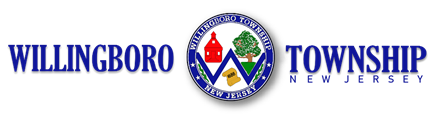 2025
BUDGET PRESENTATION
November 9, 2023Dwayne M. HarrisTownship Manager
Manager’s Office- 2024 Budget Presentation
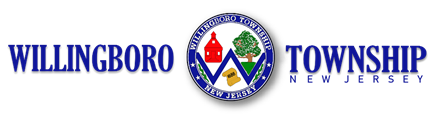 Brief Department Narrative
The township manager is the chief executive and administrative officer of the municipality. The manager sees that all ordinances, resolutions, and policies of the council and all state laws subject to enforcement by municipal action are faithfully enforced and executed. The township manager directs and supervises all departments of the municipal government and is responsible for the maintenance of sound personnel policies and administrative practices.
Manager’s Office- 2024 Budget Presentation
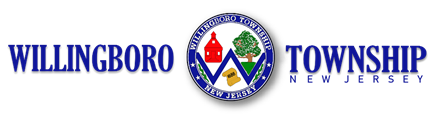 Manager’s Office- 2024 Budget Presentation
2025		2024

TOWNSHIP MANAGER Awards & Dues
Line Item										$1,500.00	$3,500.00
4-01-20-100-001-021
	Membership dues to participating organizations/ staff recognition			

TOWNSHIP MANAGER Travel Expense							$1,000.00	$725.00
4-01-20-100-101-022
	League of Municipalities

TOWNSHIP MANAGER office supplies							$500.00	$875.00
4-01-20-100-101-023	
	Various supplies for the office, Budget Prep items (binders, folders, etc.)

TOWNSHIP MANAGER Training								$5,500.00	$5,500.00
4-01-20-100-101-028	
	Various professional development training for staff/NJ CPM program/	Certification courses
	
TOWNSHIP MANAGER office equipment						$000.00	$000.00
4-01-20-100-101-107	
	Office chairs, desks, desktop mice, keyboards, etc. 

TOWNSHIP MANAGER contractual							$5,000.00	$3,825.00
4-01-20-100-101-132	
	Monday.com, ShoreScan, DocuSign


TOWNSHIP MANAGER miscellaneous							$14,000.00	$3,200.00
4-01-20-100-101-299	
	Holiday Tree Lighting, Planning Meetings, Staff Recognition, Business Cards, etc.

											$27,500.00	$17,625.00
			Manager’s Office Budget Request ($9,875)

					$27,500
Manager’s Office- 2025 Budget Presentation
THANK YOU!
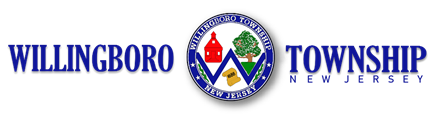 Manager’s Office- 2024 Budget Presentation